Вплив війни на ринок молока в Україні: проблеми, тенденції, рішення, практики
МОЛОЧАРСТВО І ВІЙНА: ПРОБЛЕМИ, ТЕНДЕНЦІЇ, ПРАКТИКИ
Комунікаційно-інформаційний онлайн вебінар
Ганна Лавренюк, Асоціація виробників молока
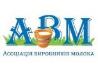 Молочне скотарство України  -  до війни
Чіткий тренд на укрупнення і промислове скотарство
82% поставок молока на заводи – із МТФ
сер. надій на МТФ у 2021 – 6860 кг/корова/рік; кращі ферми  - понад 11 000 kg кг/корова/рік;
Споживання молока – 206 кг/людина/рік
Скотарство – ключовий роботодавець в сільській місцевості: 
     80 тис. робочих місць на МТФ та 300 тис. – у суміжних галузях
Поголів’я корів
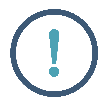 Групування господарств за кількістю корів
Поставки молока на переробку
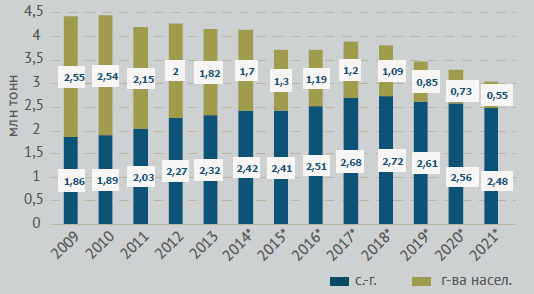 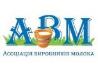 Війна і молочна карта України
10 із 24 областей, що перебували або досі залишаються у зонах бойових дій та окупації, постачали 42% молока на переробку
 ~ 800 промислових МТФ постраждали від війни
 
     KSE Institute: 
від 24.02. скотарство втратило:-  92 тис. ВРХ ($136 млн) ,-  в т.ч. понад 50 тис. корів* у промисловому секторі

В прифронтових та окупованих зонах надої скоротилася на 50% і більше

Оптимістичний сценарій: -70 тис.корів до кінця року в МТФ (16%), але очікуємо ~ 2 млн т поставок промислового молока на переробку за рахунок МТФ у відносно безпечних областях
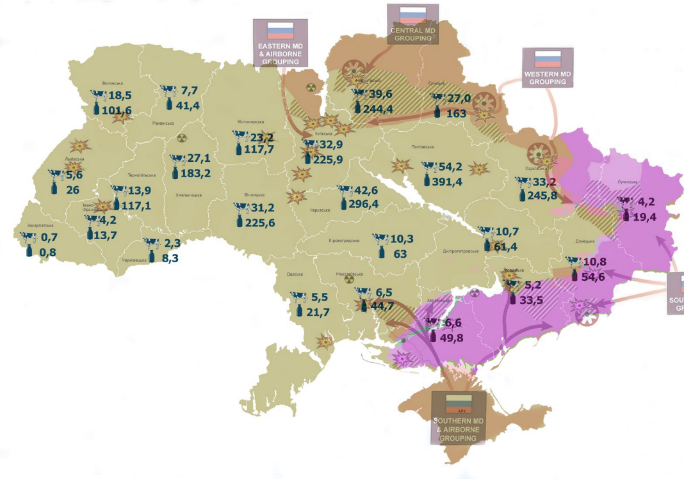 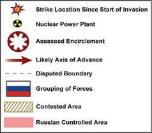 *Джерело: Аналітичний відділ АВМ
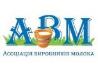 Наслідки військової агресії для аграрних підприємств
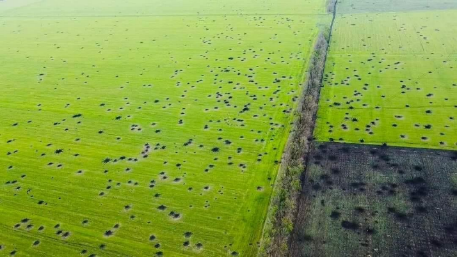 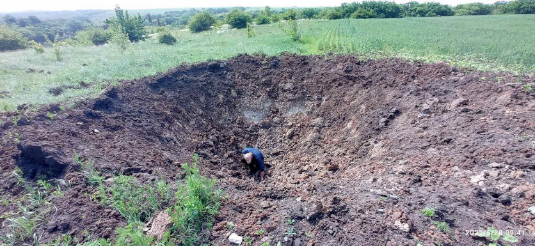 Рослинницька ферма, Запорізька обл.
Рослинницька ферма, Донецька обл.
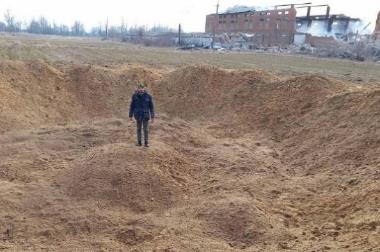 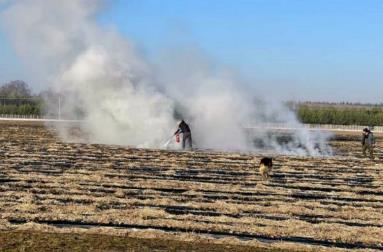 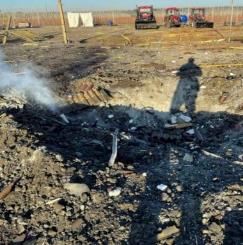 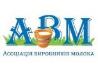 Елеватор, Житомирська обл.
Агрофірма, Київська область
Рослинницька ферма, Київська обл.
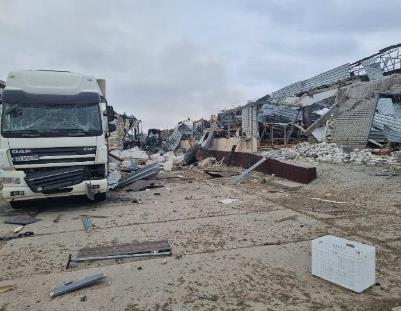 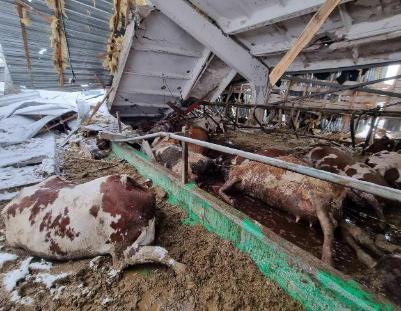 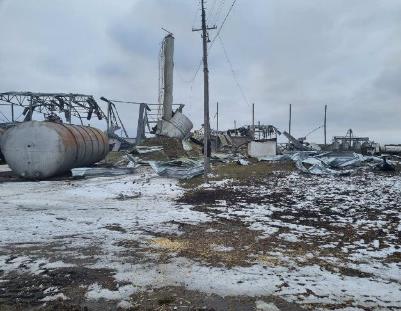 ТОВ Агромол, Харківська обл. після навмисного обстрілу
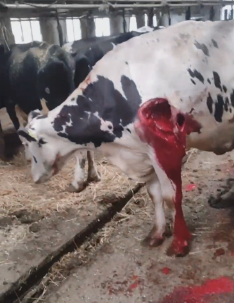 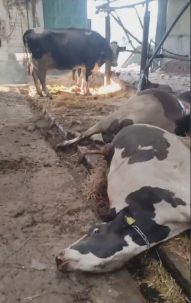 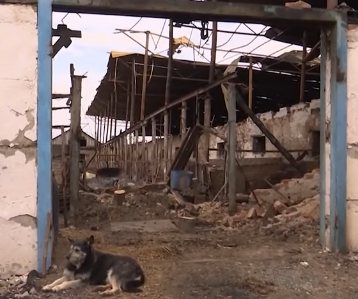 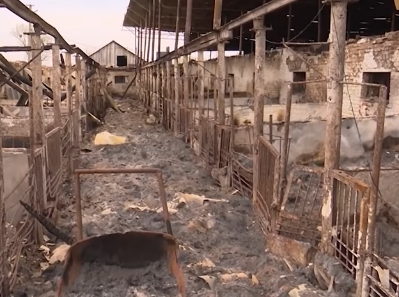 ТОВ «Агросервіс ЛТД», Харківська обл., після обстрілу
ТОВ «Еліта-Рекорд», Харківська обл., після окупації
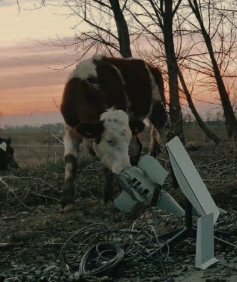 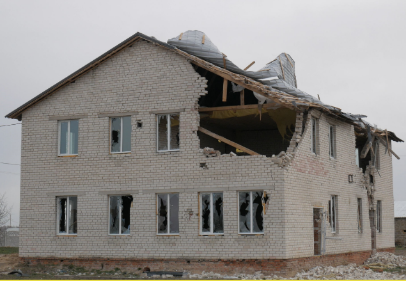 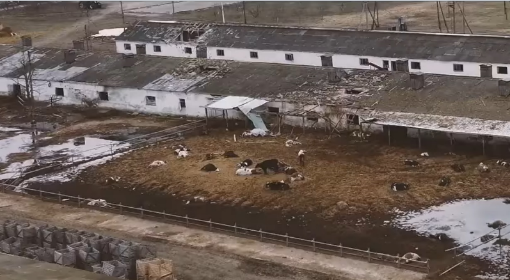 ФГ «Напорівське», Чернігівська обл., після окупації
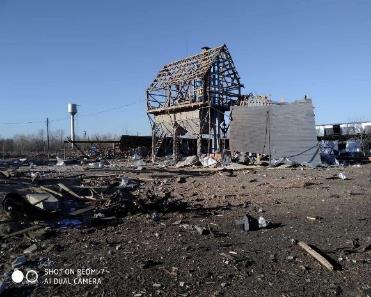 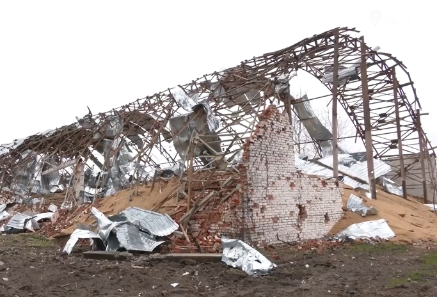 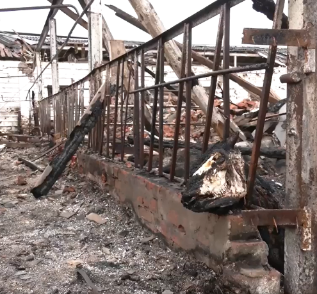 ПОСП «ім. Герасименка», Чернігівська обл., після окупації
Волонтерство господарств в умовах війни
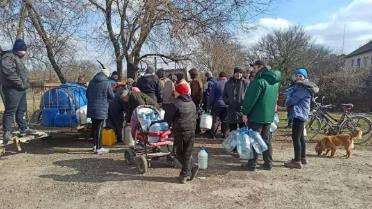 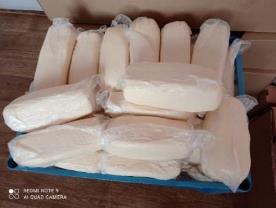 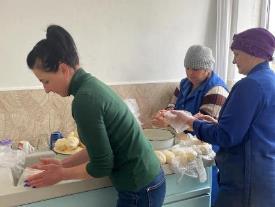 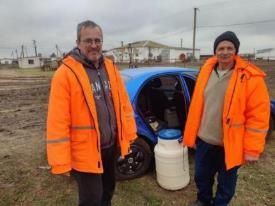 Ферми в Херсонській обл.
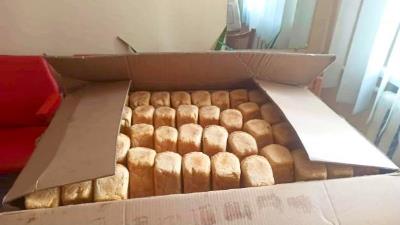 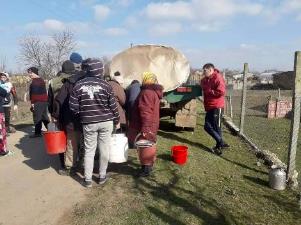 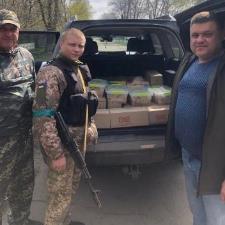 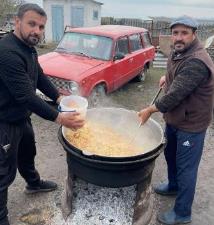 Ферми у Харківській обл.
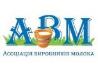 Ключові виклики в постраждалих регіонах
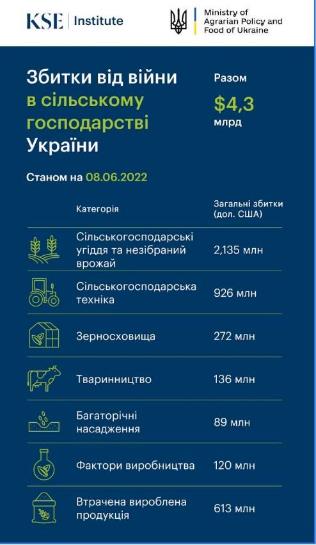 Порушена логістика і втрата сировинно-збутових ланцюжків
Нестача обігових коштів
Брак виробничих ресурсів:  кормів, ветпрепаратів, племматеріалу тощо
Дефіцит і здорожчання палива
Нестача кадрів через вимушену міграцію, мобілізацію
Втрати виробничих ресурсів (тварини, приміщення, с/г техніка тощо)
Втрата фінансово-управлінської документації
В постраждалих/окупованих регіонах: ризики втратити врожай грубих кормів, зернових
В окупованих регіонах: крадіжки техніки та зерна загарбниками, ризик вимушеної ліквідації (частини) стада, тиск і пряма фізична загроза від окупаційної влади, відсутність е-енергії та зв’язку тощо.
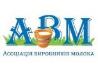 Практики подолання викликів і виживання
Консультаційна підтримка: - 24/7 дистанційно (раціони, відтворення, здоров’я)- відновлення практичної допомоги при першій можливості
Центр швидкого реагування АВМ: - налагодження нових збутових ланцюжків,- релокація ферм і тварин,- готові консультації з низки виробничих, фінансових, управлінських питань, контакти експертів - на сайті АВМ "Господартсвам в умовах війни" за посиланням: https://avm-ua.org/uk/post/avm-rozsirue-poslugi-ta-proponue-pidtrimku-v-umovah-vijni
Виживання в умовах війни: - зниження продуктивності та застосування молока в годівлі корів, збільшення даванки телятам, скорочення періоду лактації -  для мінімізації втрат,- найпростіша переробка молока (сир, масло)- альтернативні ветеринарні заходи для лікування в умовах нестачі/браку комерційних,- природне парування
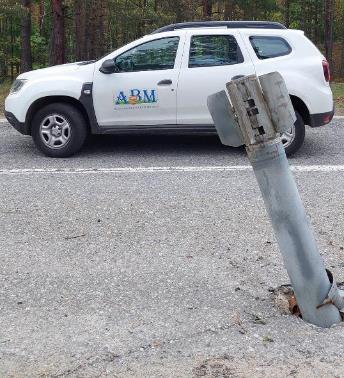 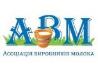 Практики подолання викликів і виживання
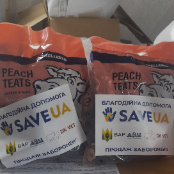 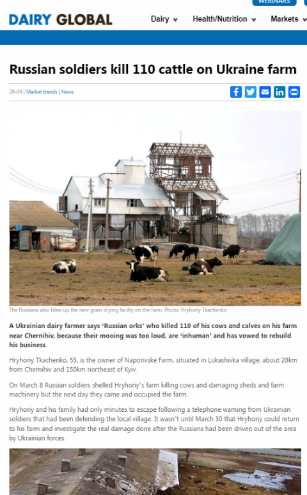 Залучення міжнародної підтримки на період війни та для повоєнного відновлення:
Благодійний фонд «Збережемо Україну!» (SaveUA) для залучення і доставки ветеринарної та кормової гуманітарної допомоги для постраждалих господарств
Понад 90 МТФ-отримувачів

Співпраця із міжнародними ЗМІ

Співпраця із партнерськими асоціаціями та рух «Farmer for Farmer»
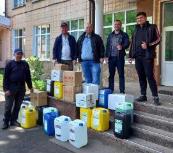 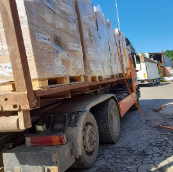 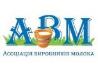 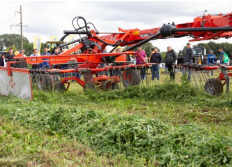 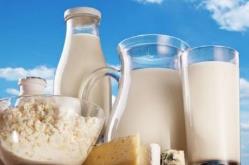 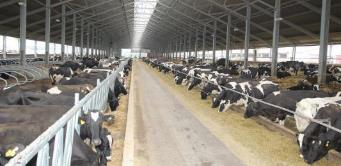 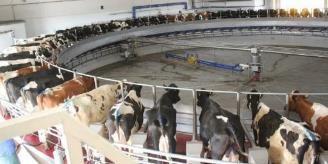 Асоціація виробників молока
@UkrainianDairyAssociation
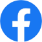 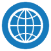 http://avm-ua.org
Ганна Лавренюк
al@dykun.com.ua